Portraits Lauréates Prix SFP - AffichesCommission Femmes et Physique
Responsables : Amélie Juhin et Sandrine Morin
Objectif : faire connaître largement 15 lauréates de grands prix de la SFP via de belles affiches
Quoi : 15 portraits graphiques de format A0 + une affiche générale « 15 physiciennes célèbrent les 150 ans de la SFP ». Chaque affiche comprend : 
une photo-portrait 
en surimpression, des images illustrant son activité scientifique : images, équations, dispositif expérimental, lieu de travail…
un texte présentant la lauréate, son domaine de recherche et si elle le souhaite, sa vision de la recherche (dimension collective, transmission…)
-     Le prix attribué par la SFP (et l’année) sera noté sur les affiches
Public visé : tout public ayant une formation scientifique niveau lycée
Comment : mise en place d’un groupe de travail composé de 7 personnes
Réalisation par le graphiste G. Saix, sur la base du matériel graphique fourni par la lauréate 
Chaque lauréate est associée à une référente de la commission Femmes et Physique en charge de la contacter, de collecter les éléments et d’aider à la rédaction du texte, en interaction avec A. Juhin et G. Saix.

Quand : réalisation progressive des 15 portraits d’ici début 2023. Le graphiste a reçu les fonds de la SFP et a commencé à travailler début 2022.
Etat d’avancement/Calendrier
15 lauréates ont accepté,
5 affiches réalisées (AM. Lagrange, A.Hourlier-Fargette et  I. Ledoux-Rak, M-A couprie, C. Guépin) 
 5 en cours
 Les textes accompagnants les portraits doivent etre revus ensemble
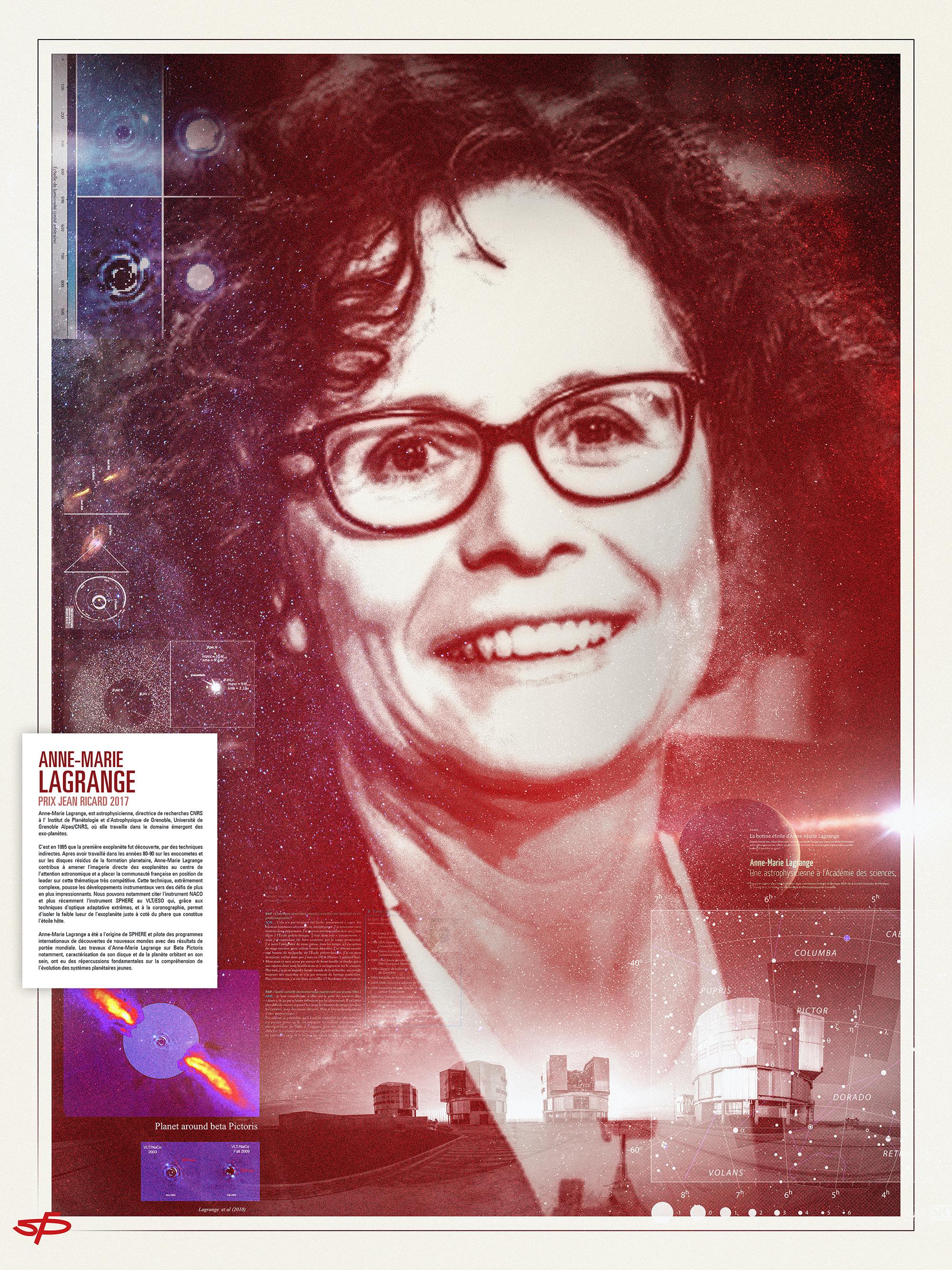 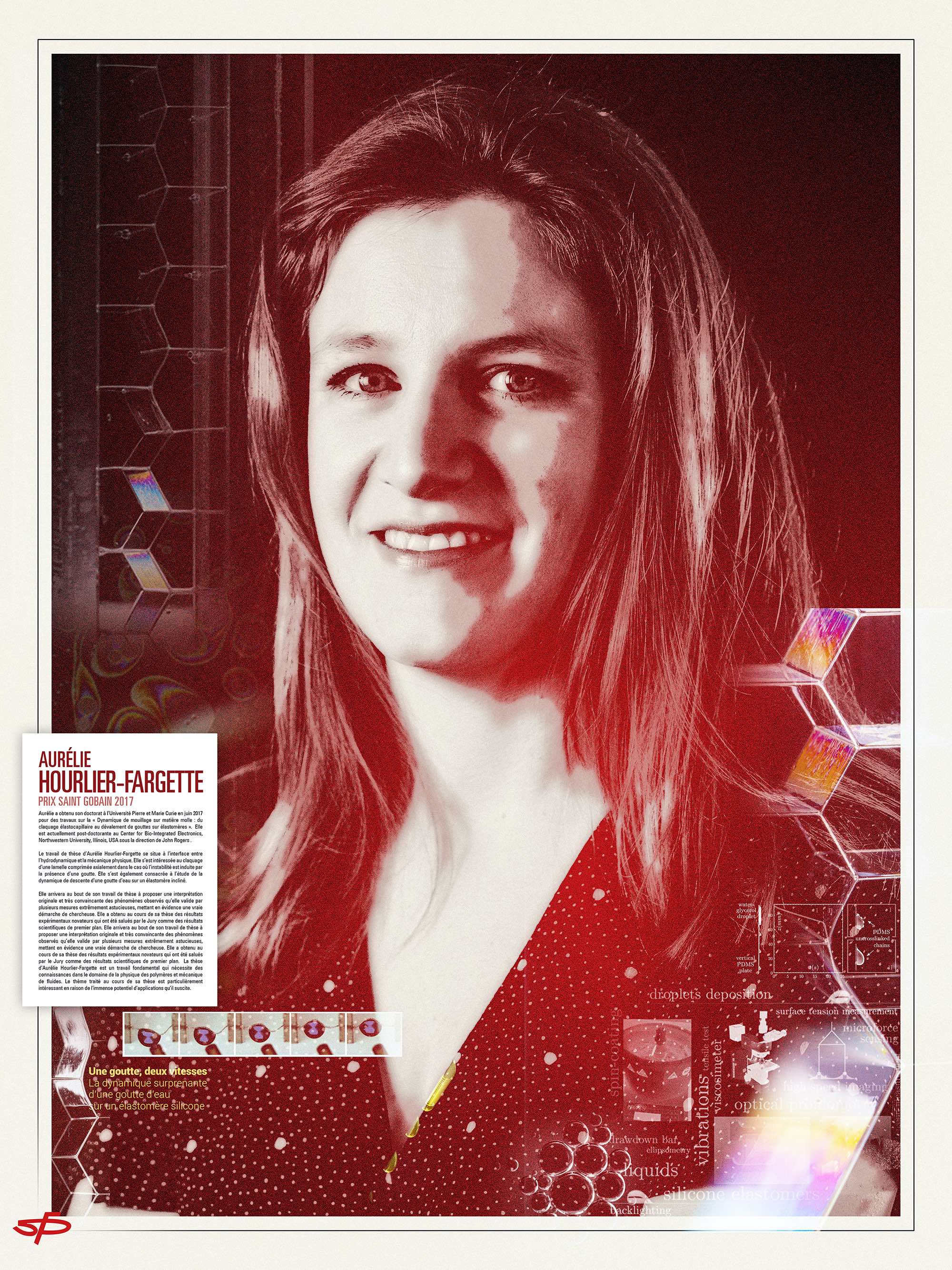 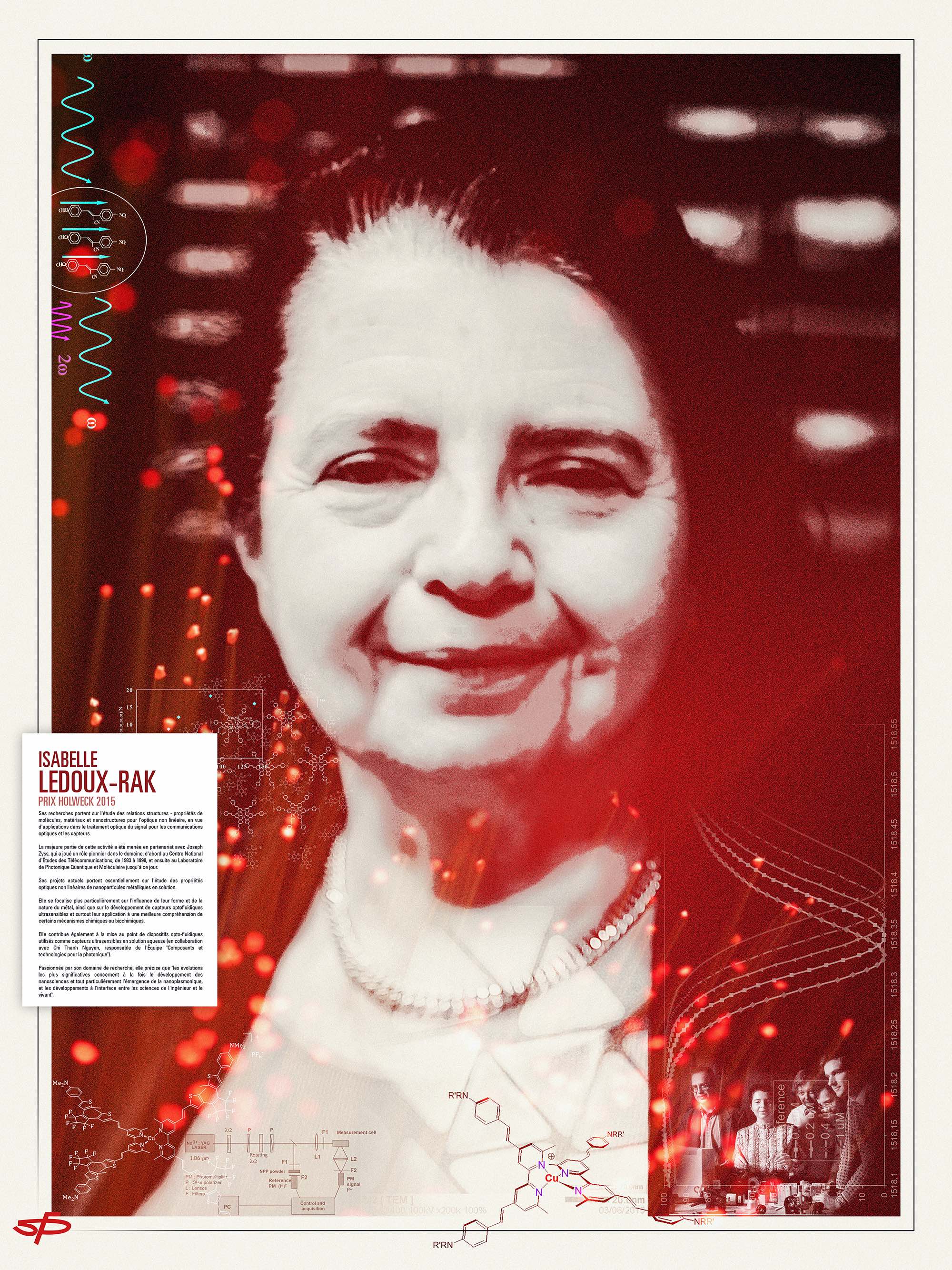 Budget projet
Budget global : Financement pour conception des 15 affiches : 3600 k€
Coût du graphiste : 350 € / affiche comprenant réalisation de l’affiche, réalisation des QR code, impression, installation des QR codes (si encore d’actualité?)

Point subventions : SFP OK . Le graphiste a reçu un acompte de 1000€ pour commencer à travailler
Budget impression d’affiches dans les mains de la SFP
Difficultés rencontréesAide souhaitée
Des contraintes qui fluctuent en fonction d’un calendrier mouvant

On essaye d’avoir 10 portraits prets pour le 16 janvier,

- C’est une belle occasion de mettre en valeur l’expo avec la présence de quelques physiciennes de l’exposition.

-  mais les échanges avec les physiciennes mises en lumière prennent beaucoup de temps…

-besoin d’aide pour l’impression et le choix des supports, qui doit convenir a toutes sortes d’événements.
Plan communication
Ouverture des 150 ans : Une exposition « classique » (portraits affichés) dans le hall des Cordeliers
vernissage avec l’invitation de certaines lauréates serait un superbe lancement.
Si il y a un festival : Une exposition « virtuelle » sous forme de jeu (type « Pokemon-go », « flash invader »): 
un QR code sera généré pour chaque affiche, renvoyant vers un lien sur le site de la SFP où l’affiche sera visible
les 15 QR codes seront imprimés et « cachés » dans le lieu du congrès 
chaque affiche virtuelle peut comprendre une lettre cachée à trouver, les 15 lettres permettant de reconstituer un mot code : tirage au sort et lots à gagner (BD ?) 
Est-ce toujours pertinent
L’exposition classique (impression sur roll-up, facilitant le transport et le stockage) pourra aussi être diffusée lors d’évènements de la SFP (congrès), puis dans les laboratoires, universités et à tous ceux qui la demanderont
Conclusion
On espère être prêtes pour le 16 janvier.